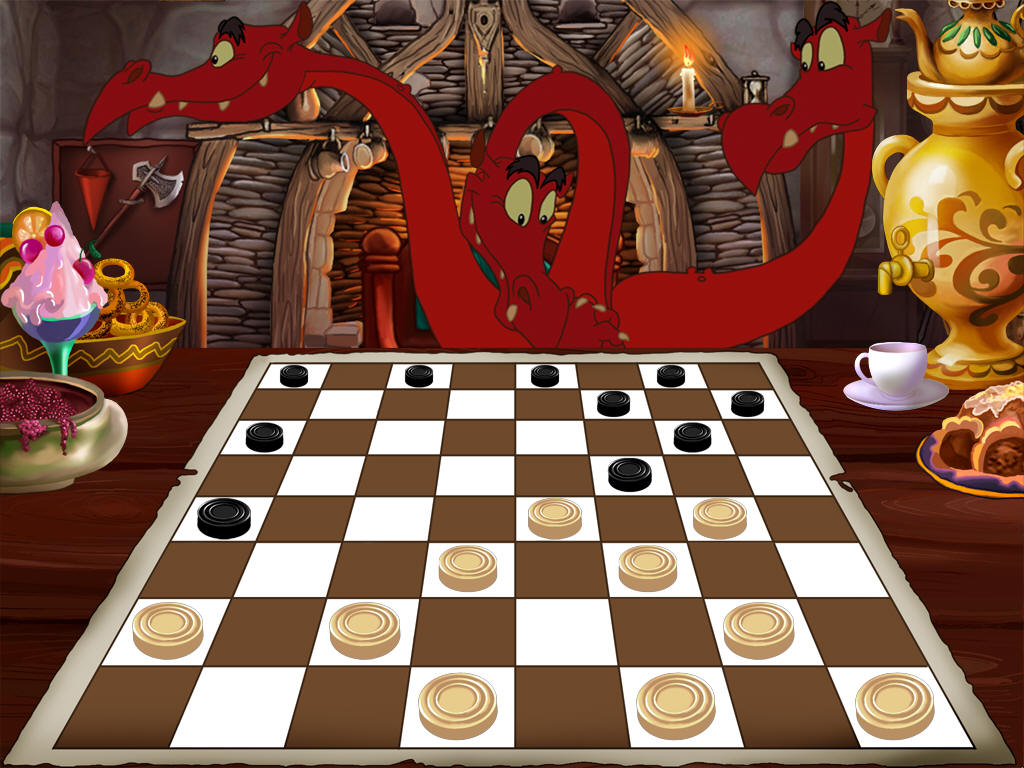 Проект 
в подготовительной к школе группе «Родничок» 
Тема:«Чудо-шашки»
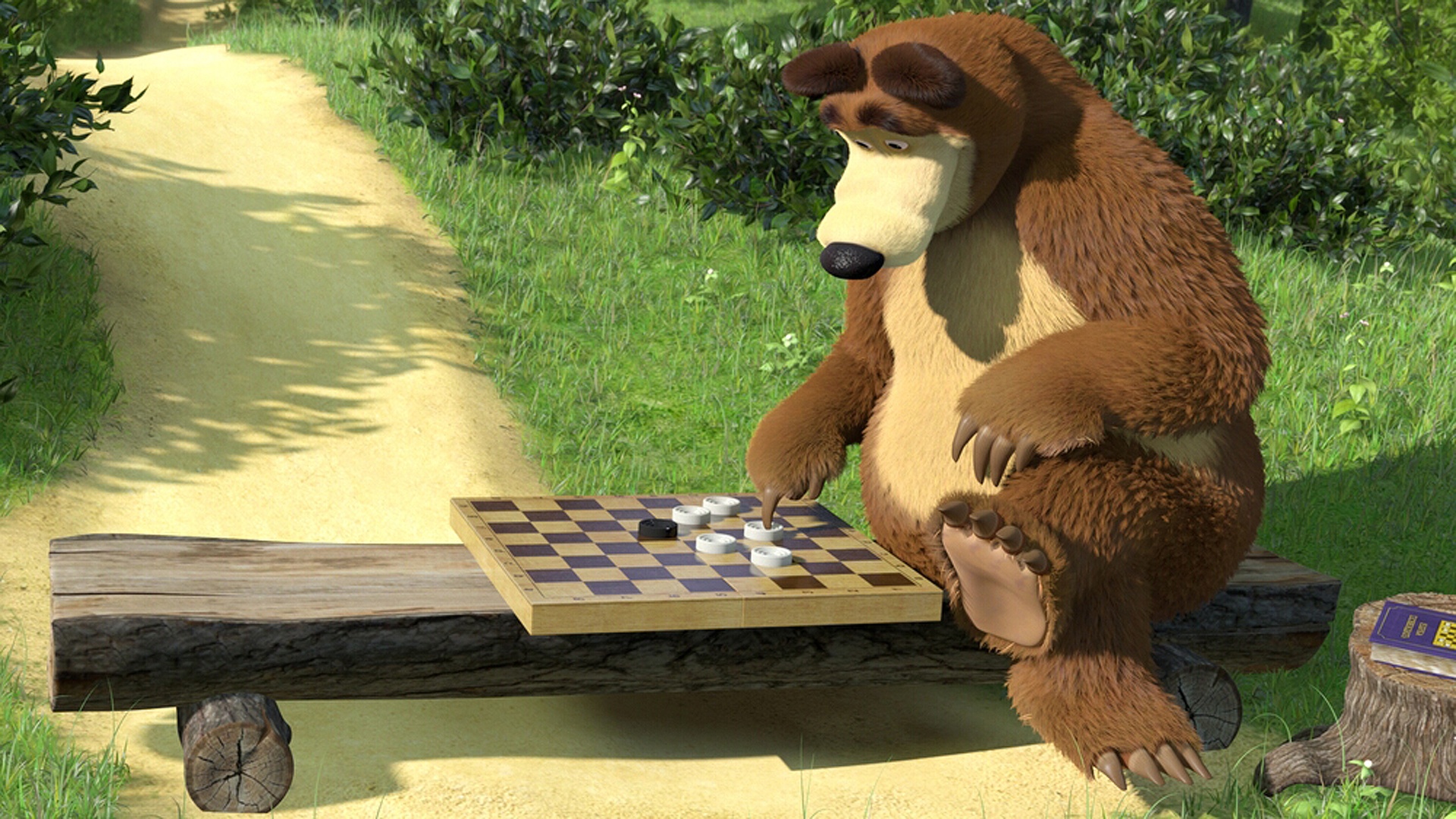 Вид проекта: интеллектуально – игровой
Срок реализации: долговременный (2 месяца)
Актуальность темы: Игра в шашки развивает логическое мышление, смекалку, сообразительность; вырабатывает умение мыслить абстрактно, пространственное воображение; развивает способность действовать в уме; самое главное – развивает память. Шашки – это средство для умственного развития детей. Ребенок, обучающийся этой игре, становиться собраннее, привыкает самостоятельно думать, принимать решения, бороться до конца, не унывать при неудачах.
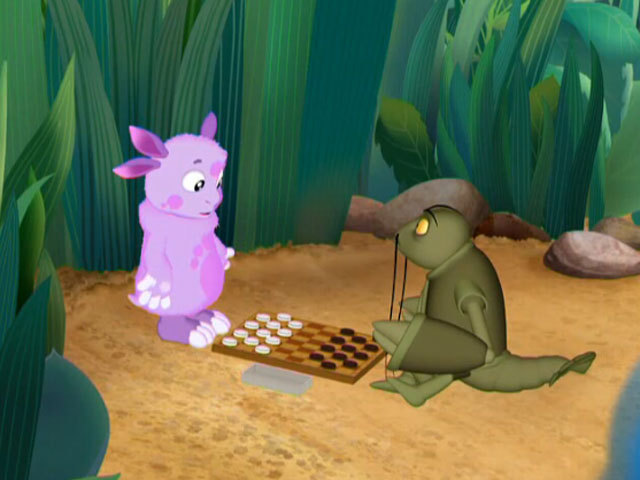 Цель: Формировать у детей и родителей заинтересованность и умение играть в настольную игру шашки. 
Задачи:.Научить детей играть в настольную игру шашки, соблюдая правила и ход игры, развивая у них интерес и активное участие.  Проинформировать родителей о пользе шашечной игры, о её значимости в воспитании и развитии детей, способами подачи детям.
Ожидаемые результаты: Родители и дети познакомились с историей игры в шашки.
Изменился взгляд родителей на обучение детей шашечной игре в дошкольном возрасте.
 Возрос  интерес и желание родителей к совместной игре со своими детьми. 
 Дети в конце проекта стали с большим интересом, с успехом и чаще играть в настольные игры.
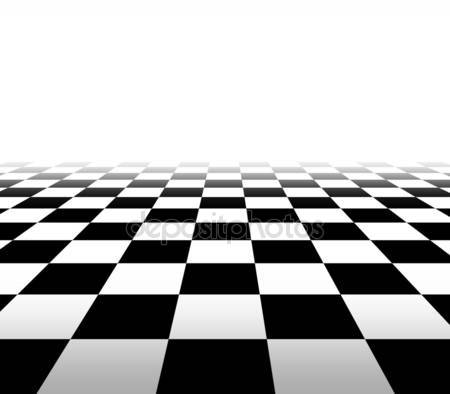 РЕАЛИЗАЦИЯ:
 Сентябрь:
 1.Ознакомление детей с историей шашечной игры.
 2.Ознакомление с правилами игры.
 3.Обучение детей играть в шашки.
 4.Индивидуальные игры с отдельными детьми.
 5.Парные игры детей.
 6.Помощь родителей при подготовке досок и фишек для игры в шашки. 
 7.Памятка для родителей: «Зачем учить ребенка играть в шашки и шахматы»
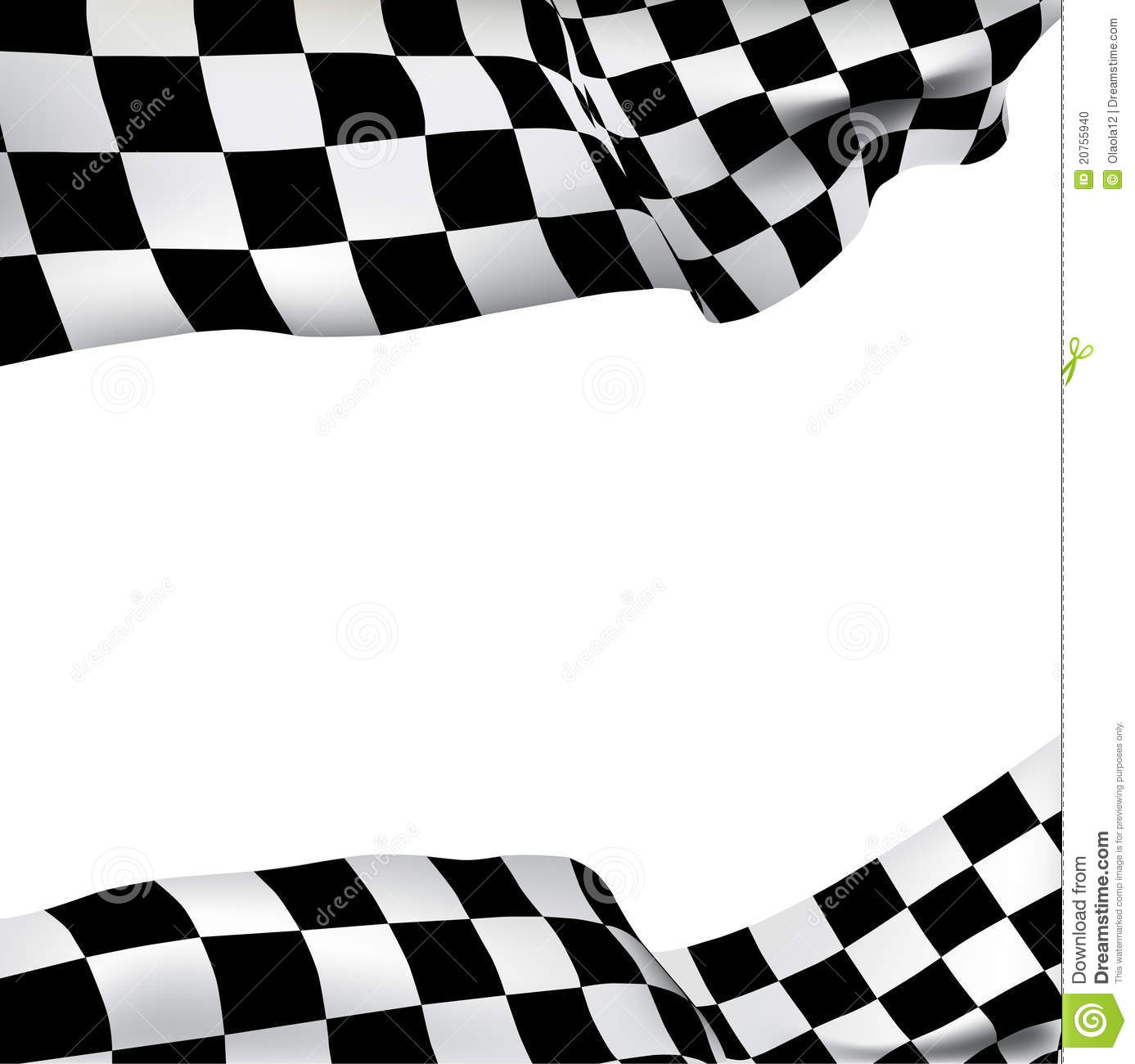 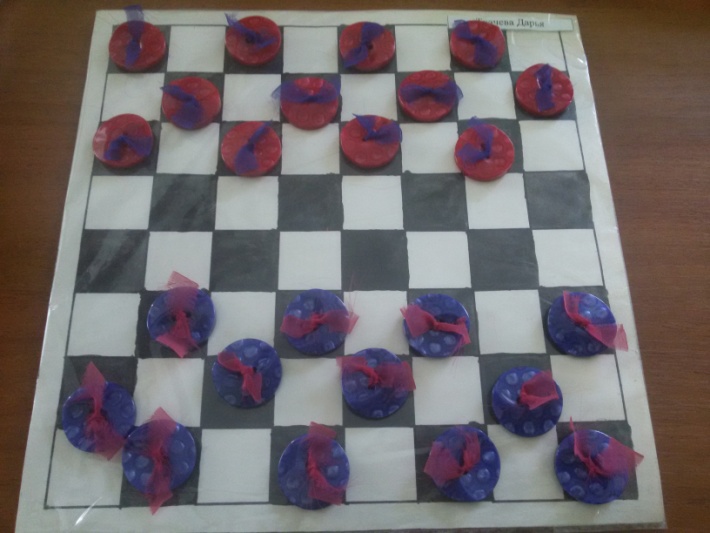 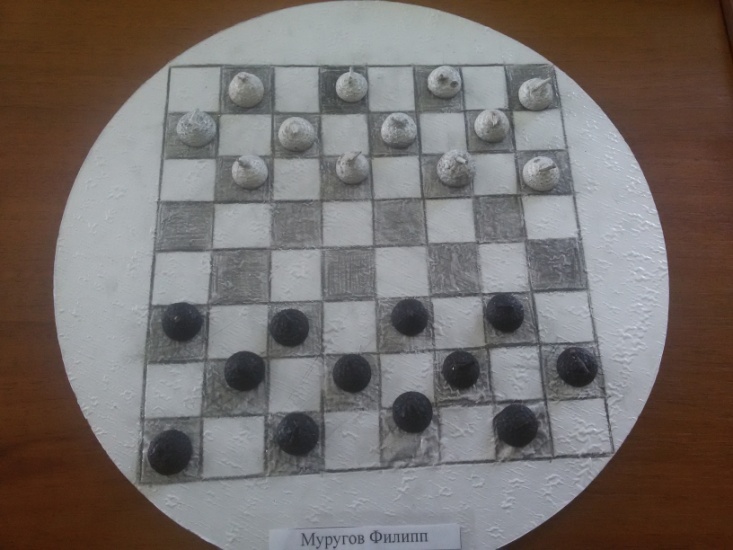 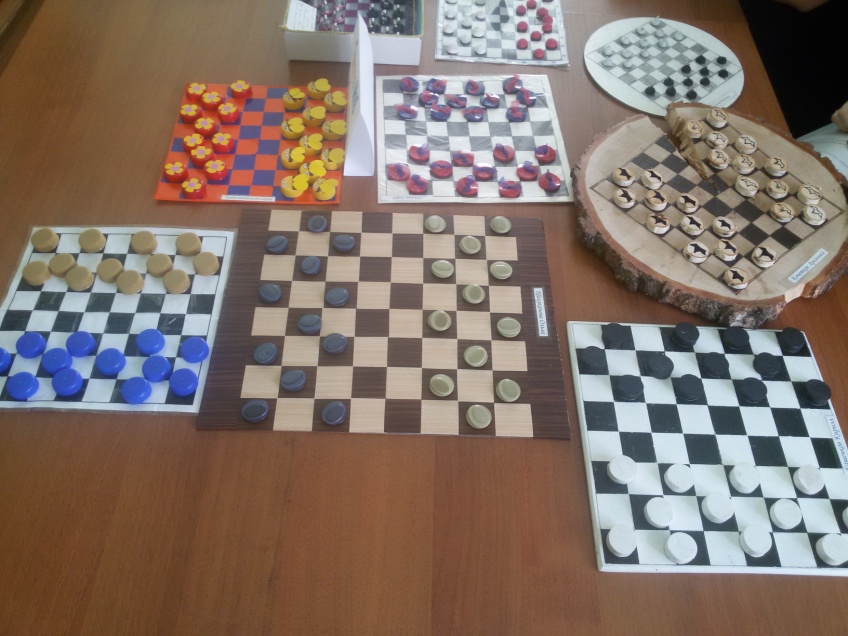 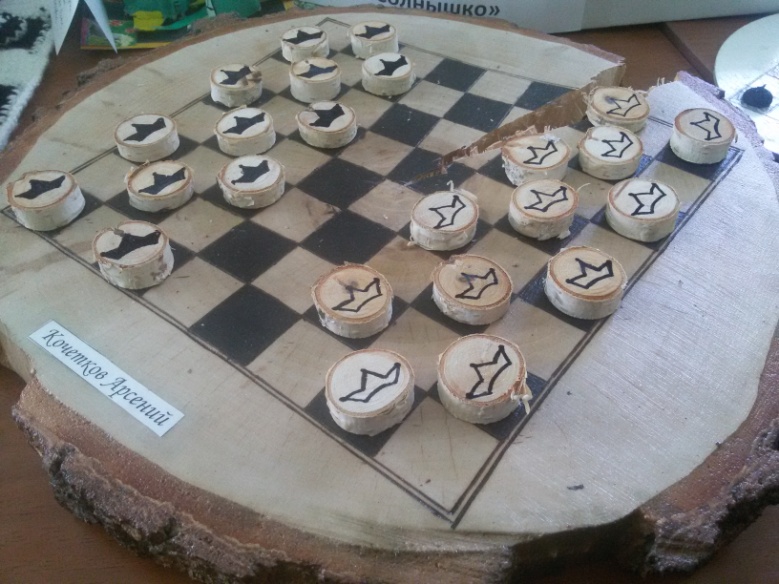 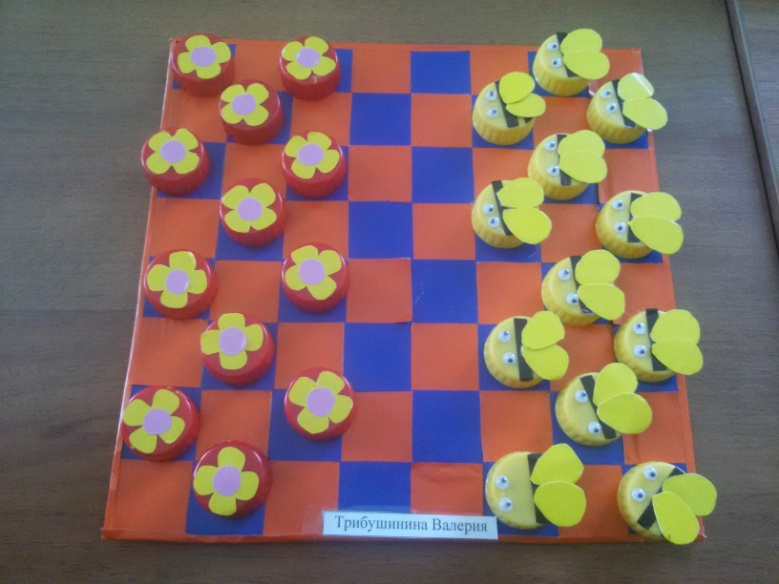 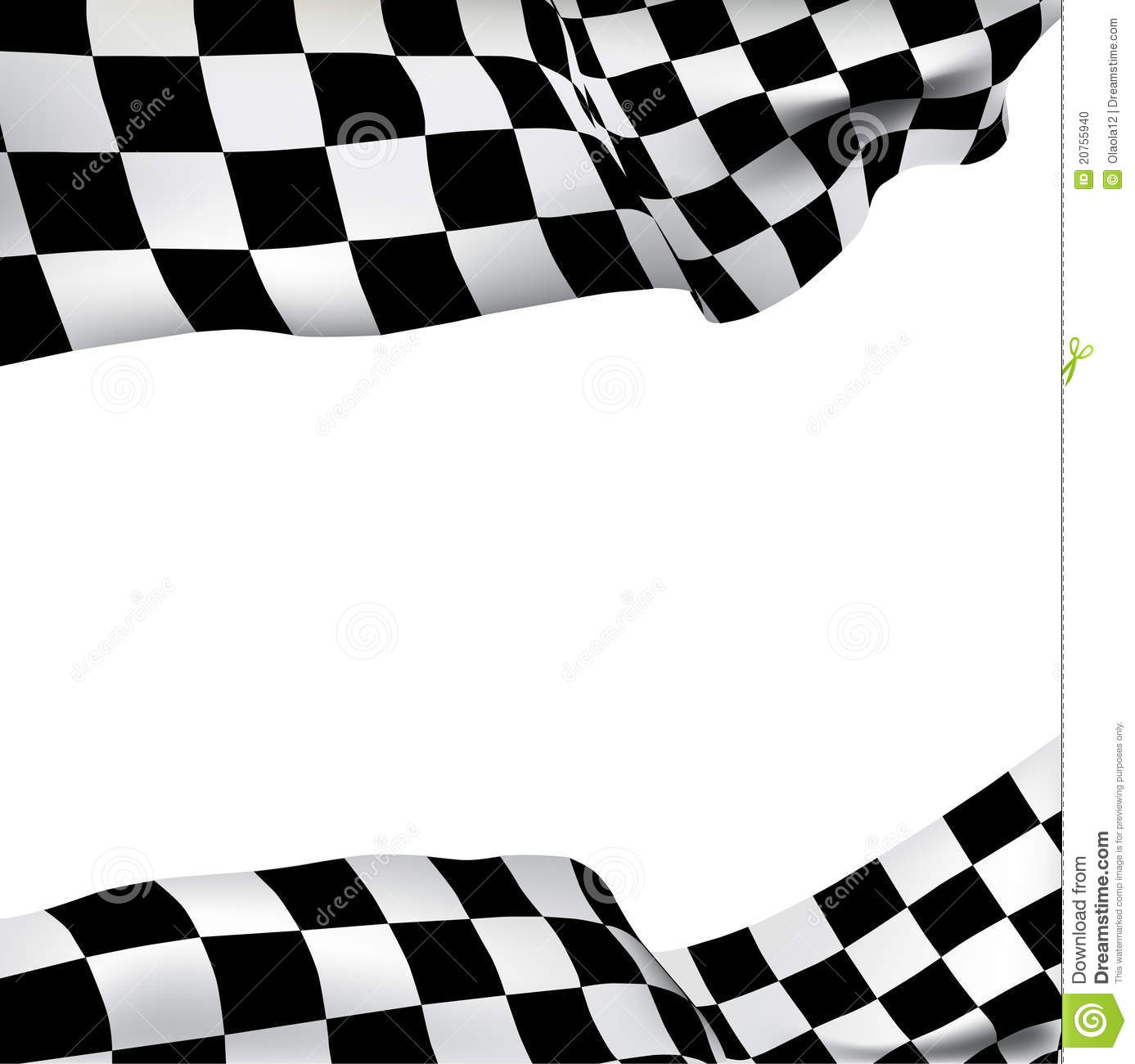 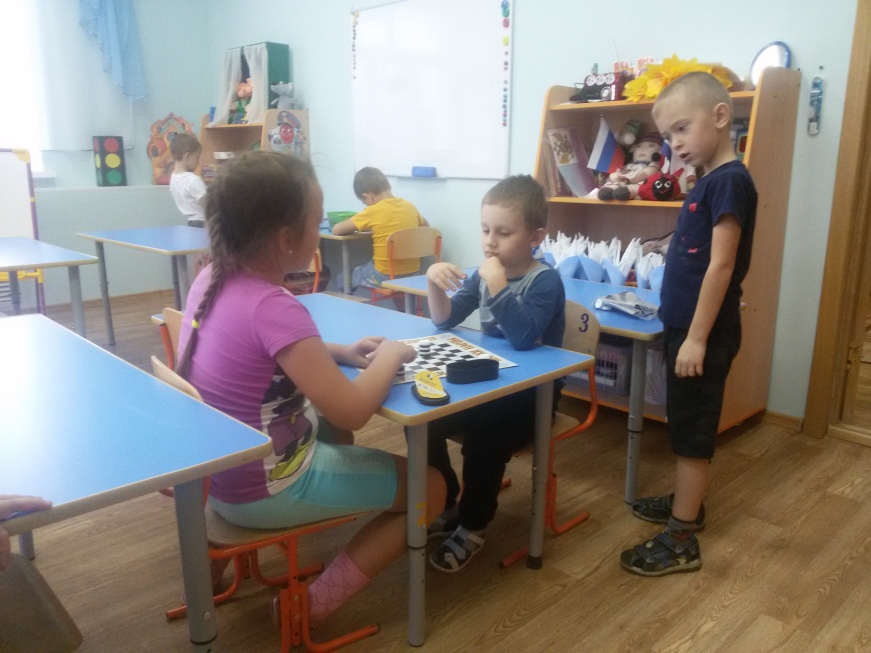 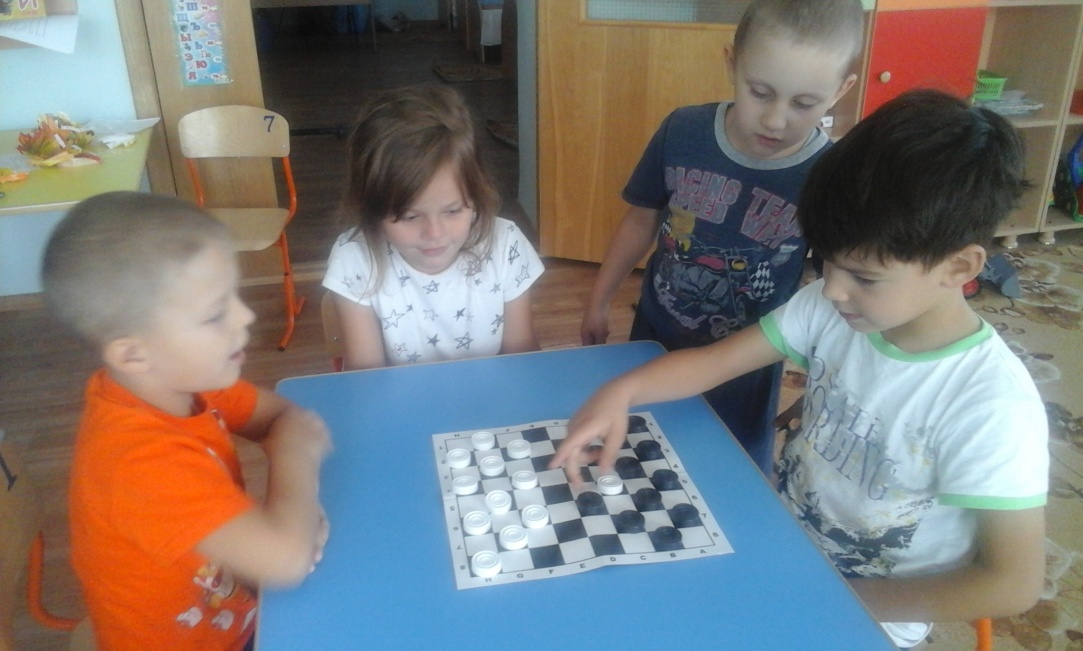 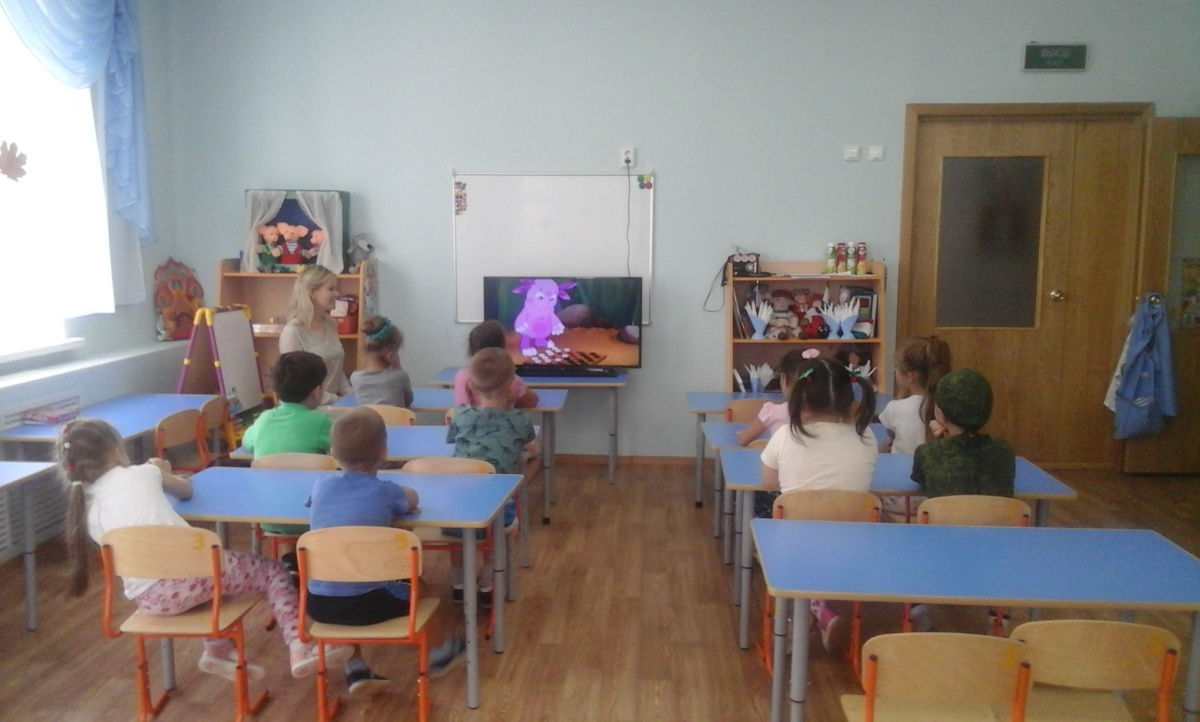 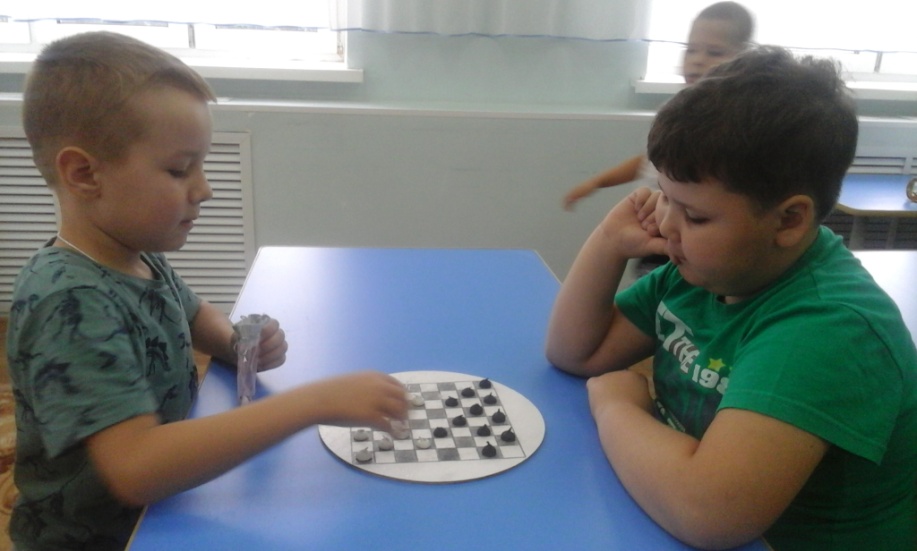 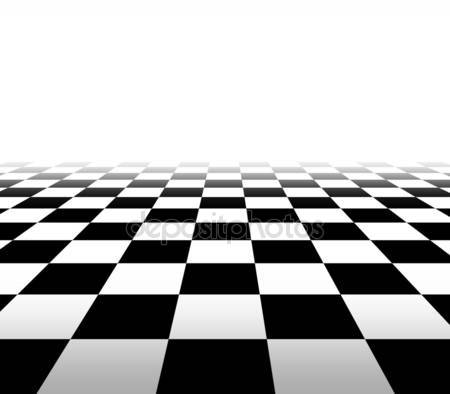 Октябрь: 
1.Организация и проведение шашечного турнира в детском саду между старшими и подготовительными группами.
2. Памятка для родителей : «Роль  шашечной игры в развитии детей».
3. Проведение анкетирования на тему « Шашки в вашей семье».
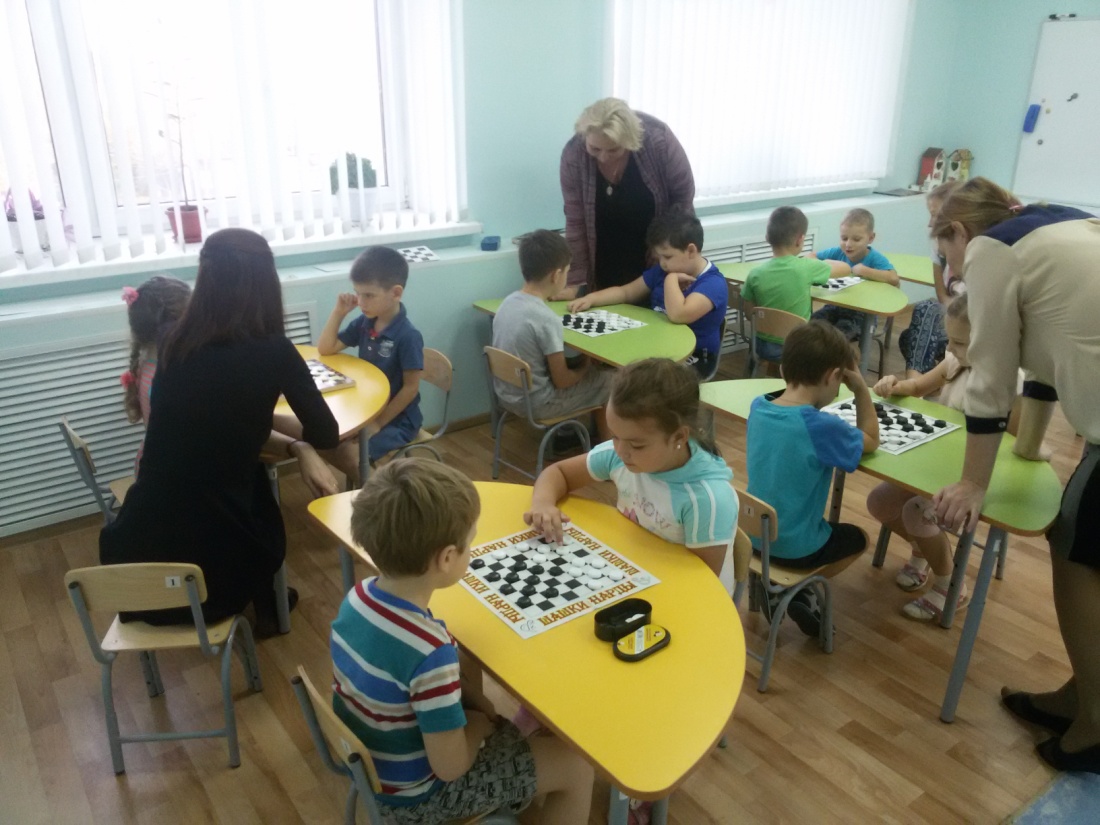 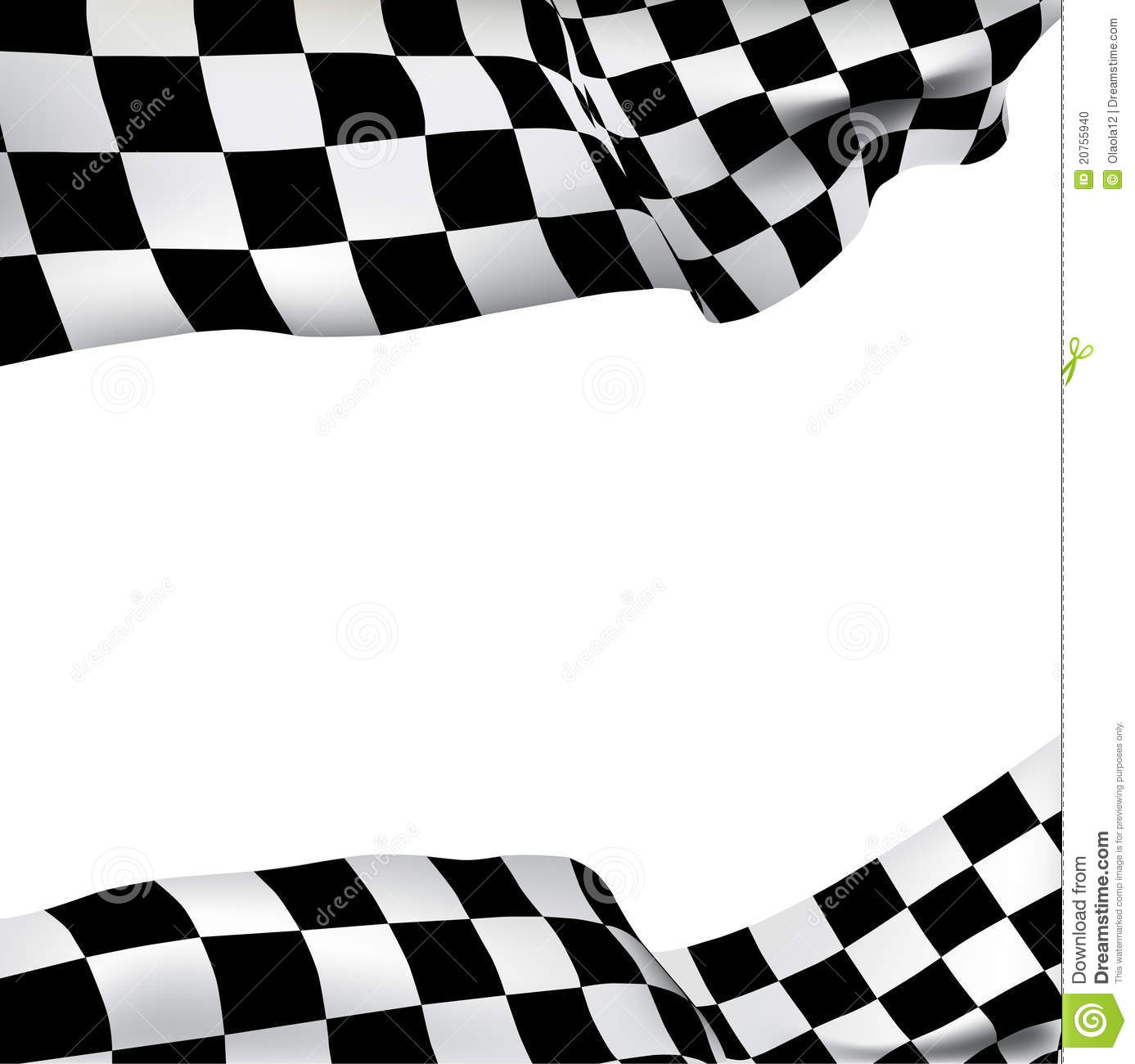 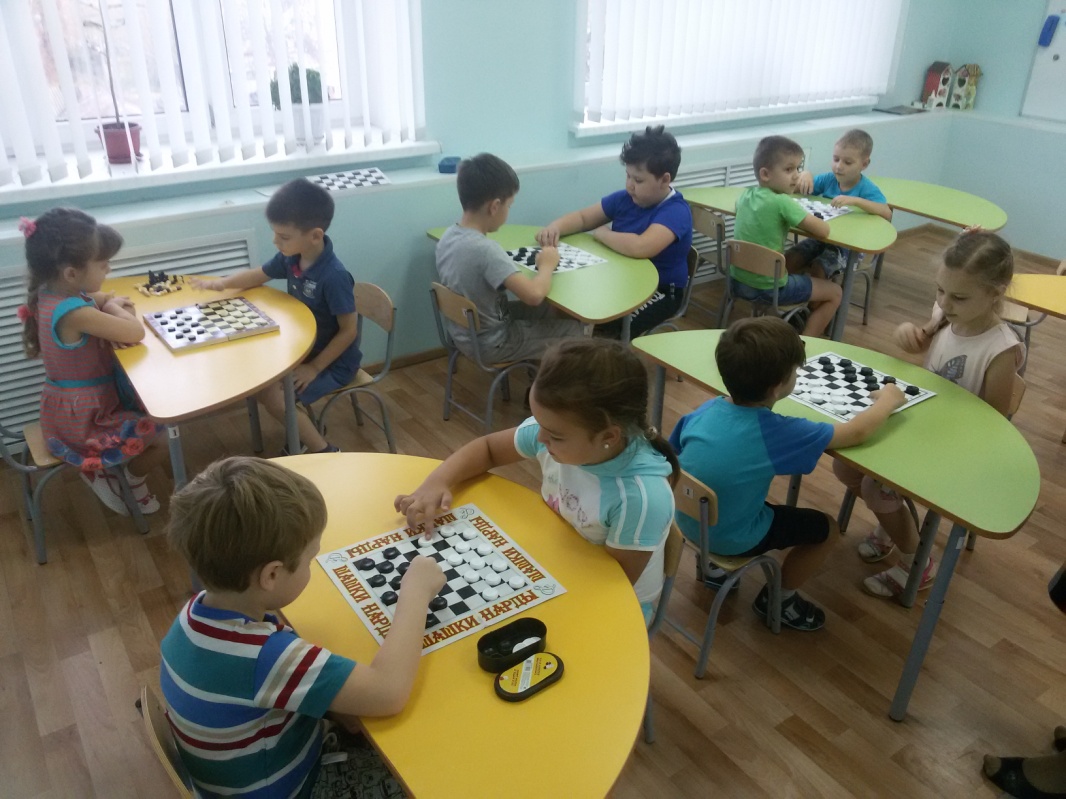 ИТОГ ПРОЕКТА: Цель достигнута, задачи выполнены, дети получили от данного проекта не только знания, но и положительный эмоциональный настрой.
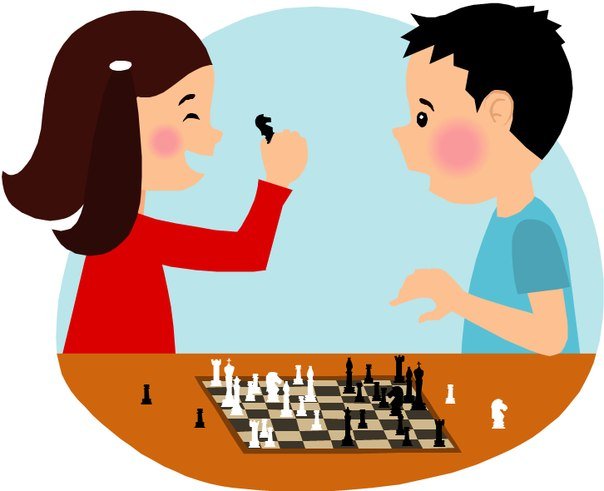